Figure 2. Expression analysis of SALL2 during human eye development. (A and B) RNA in situ hybridization on sagittal ...
Hum Mol Genet, Volume 23, Issue 10, 15 May 2014, Pages 2511–2526, https://doi.org/10.1093/hmg/ddt643
The content of this slide may be subject to copyright: please see the slide notes for details.
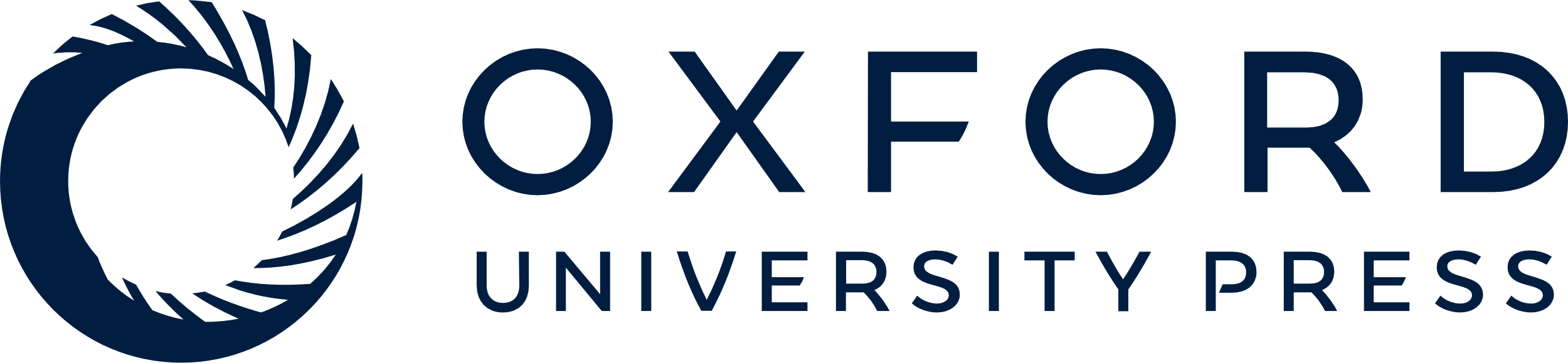 [Speaker Notes: Figure 2. Expression analysis of SALL2 during human eye development. (A and B) RNA in situ hybridization on sagittal sections showing expression of SALL2 transcripts throughout the retina (R) and developing lens vesicle (lv) at 5 weeks of development in comparison to PAX6 expression (C). Expression of SALL2 is maintained at 8 weeks (D) but becomes restricted to the inner neuroblastic layer (INBL) as shown magnified in (E) as compared with PAX6 (F) which is expressed uniformly throughout the developing neural retina. (G) RT–PCR analysis using intron-flanking primers for SALL2 in total RNA extracted from microdissected cornea, retina and lens tissue from varying stages of development. PAX6 expression is shown for comparison and GAPDH was used as a positive control. (H) SALL2 sense probe shown as a control. GCL, ganglion cell layer;, INBL, inner neuroblastic layer; ONBL, outer neuroblastic layer; RPE, retinal pigmented epithelium. Scale bar represents 50 µm in (B, C, E, F and H), 100 µm in (A), 200 µm in (D).


Unless provided in the caption above, the following copyright applies to the content of this slide: © The Author 2014. Published by Oxford University Press.This is an Open Access article distributed under the terms of the Creative Commons Attribution License (http://creativecommons.org/licenses/by/3.0/), which permits unrestricted reuse, distribution, and reproduction in any medium, provided the original work is properly cited.]